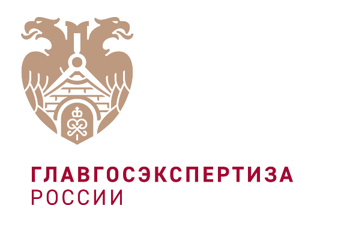 НЕГОСУДАРСТВЕННАЯ ЭКСПЕРТИЗА В ЭЛЕКТРОННОЙ ФОРМЕ: ОПЫТ ПЕРЕХОДА ГОСУДАРСТВЕННЫХ ЭКСПЕРТИЗ. 
ПРОБЛЕМЫ И ДОСТИЖЕНИЯ.
ЭРКЕНОВА ВИКТОРИЯ ВЯЧЕСЛАВОВнА
Заместитель начальника
Управления информационных технологий 
Главгосэкспертизы России
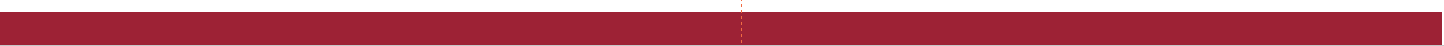 Переход к экспертизе в электронной форме
НОРМАТИВНЫЕ ПРАВОВЫЕ АКТЫ
ДИНАМИКА ПЕРЕХОДА
СПОСОБЫ ПРЕДСТАВЛЕНЕНИЯ ДОКУМЕНТОВ В ЭЛЕКТРОННОМ ВИДЕ
01.
Нормативные правовые акты
01.1
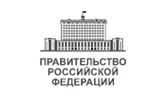 gge.ru
3
Электронные услуги: динамика внедрения в Главгосэкспертизе России
01.7
На сайте uslugi.gge.ru размещены видеоматериалы семинаров, видеоинструкции и ответы на часто задаваемые вопросы
На сайте uslugi.gge.ru размещены видеоматериалы семинаров, видеоинструкции и ответы на часто задаваемые вопросы
Подключение 
услуги «заключение государственной экспертизы проектной документации и (или) результатов инженерных изысканий» в тестовой среде ЕПГУ
84% заявлений принимается на государственную экспертизу в электронной форме
Завершен основной этап разработки «Системы интерактивного взаимодействия с заявителями»
Постановление Правительства РФ от 07.12.2015 № 1330
Подано 42 обращения в электронном виде
Начало модернизации СИВЗ
Создана рабочая группа по переводу в электронный вид
Начало промышленной эксплуатации. Создан контакт-центр для приема обращений и консультации заявителей
На 80% выросло количество обращений в электронном виде
Начало проведения семинаров по пользованию электронными услугами
Запущен первый пилотный проект
НОЯБРЬ
январь
февраль
октябрь
июнь
июль
январь
февраль
май
апрель
август
сентябрь
август
сентябрь
июнь
ноябрь
ноябрь
март
июль
май
март
октябрь
апрель
декабрь
декабрь
2017
2016
2015
gge.ru
4
Электронные услуги Главгосэкспертизы России
02.1
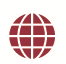 СВЕДЕНИЯ ИЗ РЕЕСТРА ЗАКЛЮЧЕНИЙ
Предоставление сведений из единого реестра выданных заключений государственной экспертизы проектной документации и результатов инженерных изысканий через систему межведомственного электронного взаимодействия
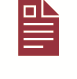 ЭКСПЕРТИЗА
Проведение государственной экспертизы проектной документации и результатов инженерных изысканий и выдача заключений в электронной форме
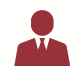 ЗАПИСЬ НА ЛИЧНЫЙ ПРИЕМ
Удаленная запись на прием в центральном офисе Учреждения
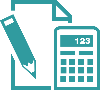 РАСЧЕТ СТОИМОСТИ
Предварительный расчет стоимости оказание услуги
ОПРЕДЕЛЕНИЕ МЕСТО ОКАЗАНИЯ УСЛУГИ
Сервис определения места проведения экспертизы и/или проверки сметной стоимости
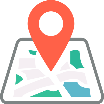 gge.ru
5
Динамика готовности региональных организаций экспертизы к проведению государственной экспертизы в электронном виде
01.8
по состоянию на 01.12.2016
по состоянию на 01.01.2017
по состоянию на 01.04.2016
по состоянию на 01.10.2016
высокий уровень готовности
низкий уровень готовности
работы не проводились
средний уровень готовности
работы не проводились, за  исключением размещения информации
gge.ru
6
Способы представления документов в электронной форме
02.1
* п. 4.1. Положения «…также с использованием сервиса "личный кабинет" федеральной государственной информационной системы "Единый портал государственных и муниципальных услуг (функций)" при условии регистрации заявителя и экспертной организации в федеральной государственной информационной системе "Единая система идентификации и аутентификации в инфраструктуре, обеспечивающей информационно-технологическое взаимодействие информационных систем, используемых для предоставления государственных и муниципальных услуг в электронной форме»
gge.ru
7
ТЕХНИЧЕСКИЕ ТРЕБОВАНИЯ
ТРЕБОВАНИЯ ДЛЯ ЗАЯВИТЕЛЕЙ
02.
02.2
Базовые требования
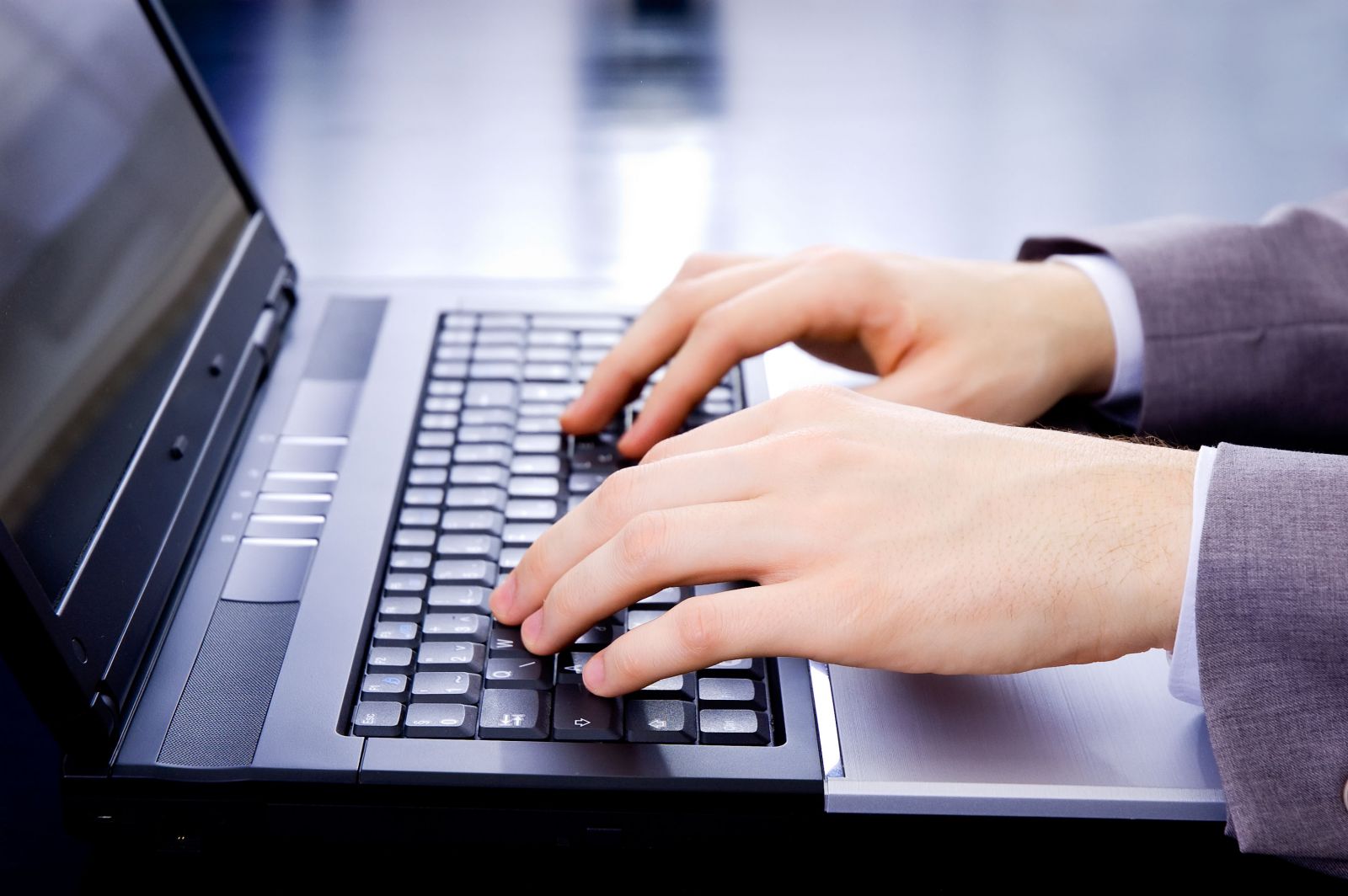 Что нужно для подачи заявления на проведение экспертизы проектной документации  и (или) инженерных изысканий в электронном виде?
01.
Усиленная квалифицированная электронная подпись (УКЭП) экспертизы

02.*
Подтвержденная учетная запись на «Едином портале государственных услуг» www.gosuslugi.ru

03.
Электронная документация, сформированная в соответствии  с требованиями нормативных правовых актов

04.
Высокоскоростной интернет и современный браузер
gge.ru
9
*с учетом ограничений приведенных в п.4.1. Положения
Усиленная квалифицированная электронная подпись
02.3
gge.ru
10
Подтвержденная учетная запись на «Едином портале государственных услуг» www.gosuslugi.ru или Единая система идентификации и аутентификации
02.4
gge.ru
11
Электронная документация, сформированная в соответствии  с требованиями нормативных правовых актов
02.4
gge.ru
12
Подготовка и подача документации
Общий порядок
Отличия процесса
Преимущества
03.
Подготовка и подача документации. Пошаговый алгоритм
03.1
ШАГ 1 – ПОДГОТОВИТЬ ДОКУМЕНТАЦИЮ В ЭЛЕКТРОННОМ ВИДЕ.

* Допустимые форматы приведены в приказе Минстроя России  от 12 мая 2017 г. N 783/пр
До 01.09.2016
С  01.09.2016
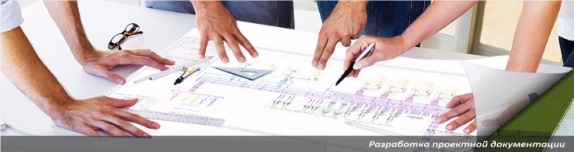 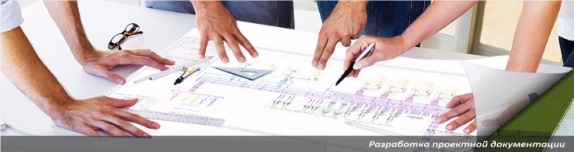 Разработать 
     документацию
Разработать 
      документацию
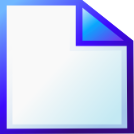 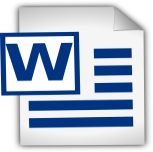 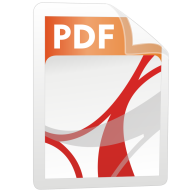 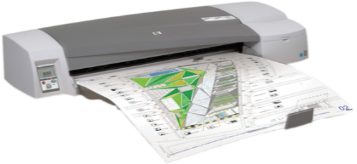 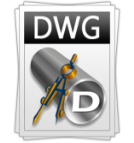 2. Сохранить 
    в электронной форме
2. Распечатать 
    документацию
gge.ru
14
Подготовка и подача документации. Пошаговый алгоритм
03.2
ШАГ 2 – ПОДПИСАТЬ ДОКУМЕНТАЦИЮ ЭЛЕКТРОННОЙ ПОДПИСЬЮ
До 01.09.2016
С  01.09.2016
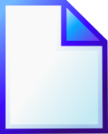 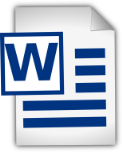 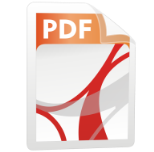 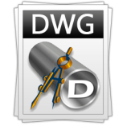 Собрать рукописные подписи
Собрать  электронные подписи
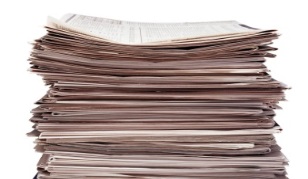 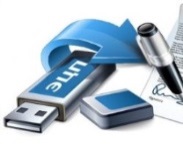 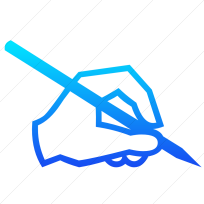 gge.ru
15
Подготовка и подача документации. Пошаговый алгоритм
03.3
ШАГ 3 – СФОРМИРОВАТЬ СТРУКТУРУ ПАПОК ПСД

* В соответствии с постановлением Правительства Российской Федерации от 16 февраля 2008 г. N 87 «О составе разделов проектной документации и требованиях к их содержанию»
До 01.09.2016
С  01.09.2016
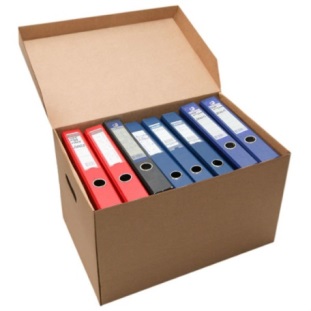 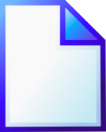 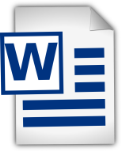 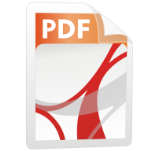 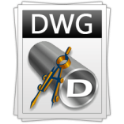 Раздел 1 Пояснительная записка
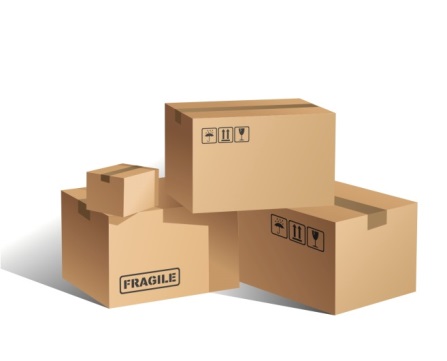 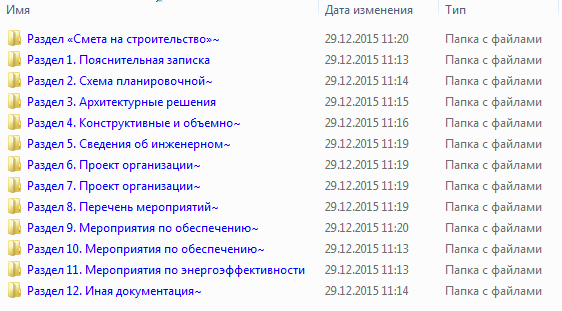 1
2
3
gge.ru
16
Подготовка и подача документации. Пошаговый алгоритм
03.4
ШАГ 4 – ПОДАТЬ ЗАЯВЛЕНИЕ И ДОКУМЕНТАЦИЮ
До  01.09.2016
С  01.09.2016
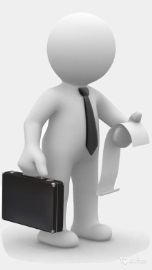 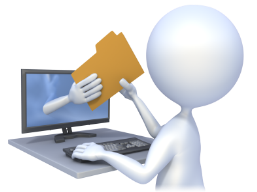 Транспортировка ПСД, 
подача заявления
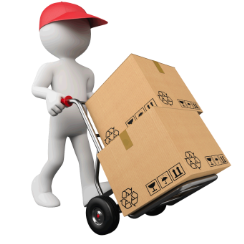 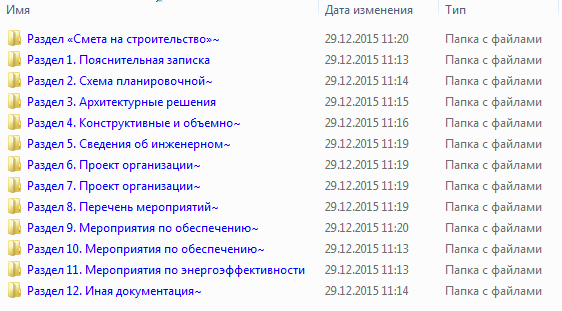 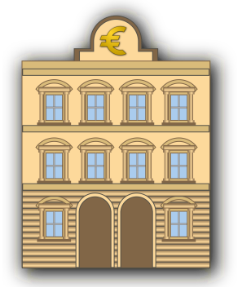 Подача заявления и документов 
в электронной форме
gge.ru
17
Преимущества
03.5
от 45 до 60 дней
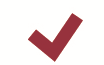 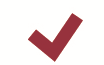 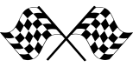 15-20 дн
10 дн
20-25 дн
1 дн
1 дн
до 10 дн
до 4 ч
Двухстороннее подписание договора
Оплата по договору
Подготовка сводных замечаний
Проверка комплектности
Подготовка договора
Подача заявки
Загрузка документации
Устранение замечаний
Подготовка заключения
Выдача заключения
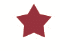 Основное преимущество - сокращение сроков подачи документации, подписания договора
gge.ru
18
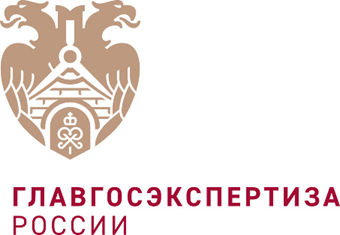 Объективность, 
надёжность, 
эффективность —
для безопасного 
будущего
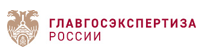 gge.ru
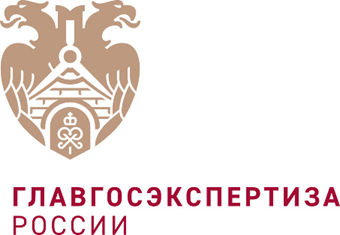 СПАСИБО ЗА ВНИМАНИЕ!
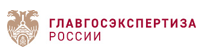 gge.ru